Задание С на ЕГЭ  Вступление. Проблема.       Комментарий(по рассказу    Н.Тэффи «Неживой зверь»)
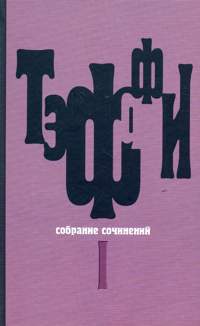 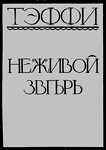 Урок русского языка в 11 классе
подготовлен учителем русского языка Шаламовой Любовью Юрьевной
НОЧУ гимназия «ПМГ»
Вступление
Вступление – приближение к проблеме, это 2-3 предложения:
-ряд риторических вопросов
- сведения об авторе
- впечатление от прочитанного
- тема и размышление по ней
- вопросы-ответы  и т.д.
Проблема
Проблема – вопрос, который  выносит  на обсуждение  автор, решает его.
        В текстах  художественного стиля  проблема  связана с чувствами, переживаниями главного героя, поэтому особое внимание необходимо уделить анализу изобразительных средств, которые помогают понять эмоции, переживания героя.
Комментарий
Комментарий – это анализ аспектов одной проблемы:
   - напишите, к какому типу проблем относится данная проблема,  актуальная  это или  вечная проблема;
  -назовите ключевые образы по данной проблеме, как автор привлекает внимание к ним ( можете использовать  частичное цитирование); 
  - выделите аспекты проблемы и объясните, что делает автор, как рассказывает  о  чувствах, событиях;
 - как строится текст, как изобразительные  средства помогают понять мысль  автора
Н.Тэффи (1872-1952)
Тэффи (наст. имя Надежда Александровна Лохвицкая)-русская писательница и поэтесса, мемуарист, автор сборников «О любви» «Неживой зверь» и др.
       
         Истинными ценностями для Тэффи оставались детская неискушенность и естественная приверженность нравственной правде, самоотверженная любовь.      После  революции— в эмиграции.
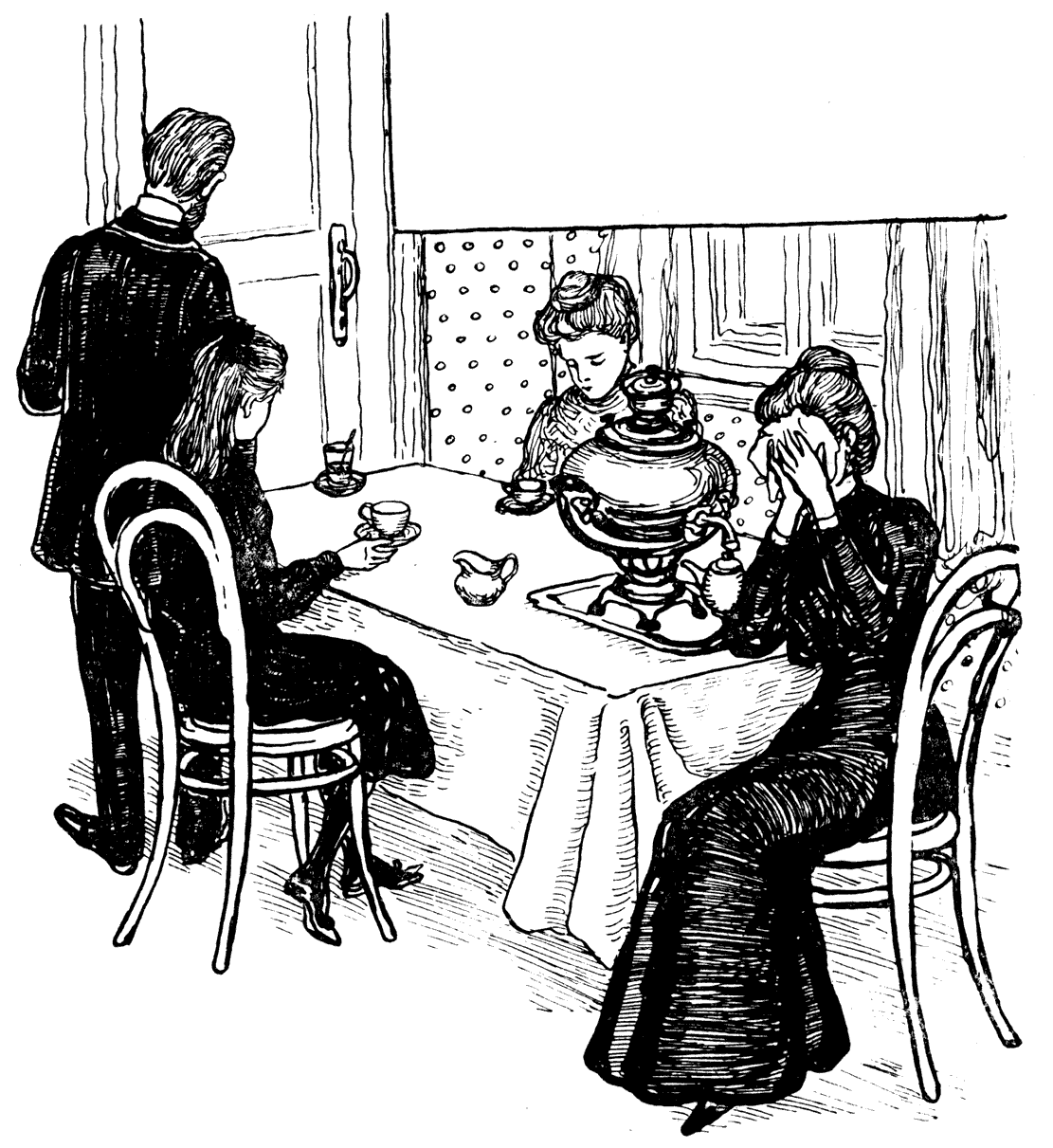 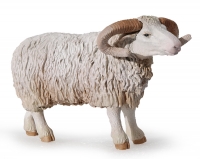 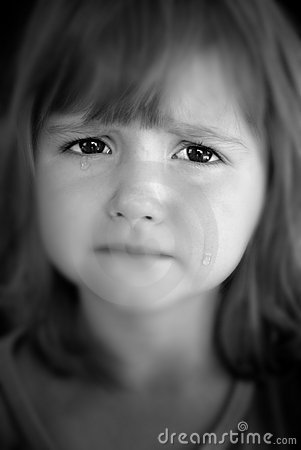 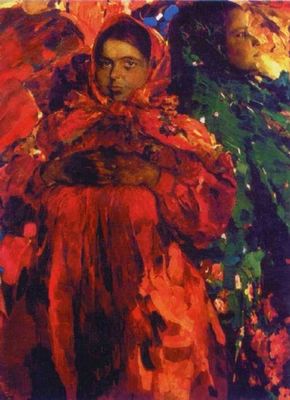 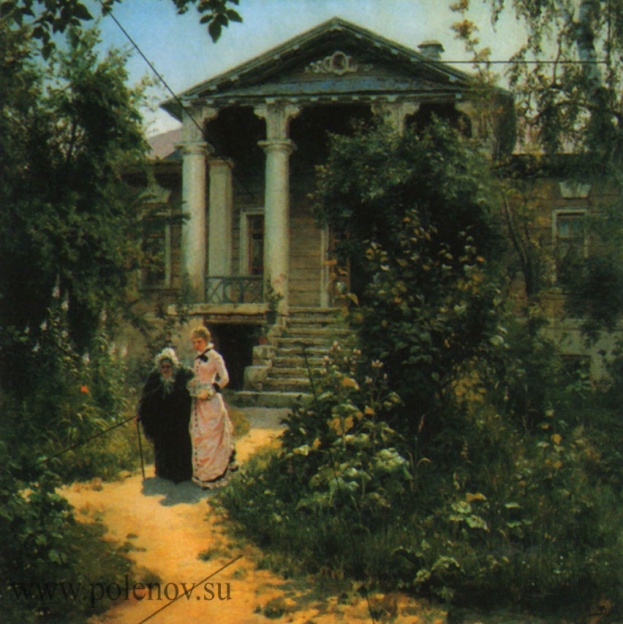 « неживой зверь»
Мама, папа
Девочка 
Катя
Дом
Нянька, прислуга
Отвечаем на вопросы
- Девочка и взрослые. Что вы можете сказать об отношении родителей, взрослых  к  девочке?

- Девочка и игрушка . Насколько важна игрушка  в  жизни ребёнка?

- Дом и девочка. Какая  атмосфера царила в доме?

- Девочка. Как живётся девочке в доме, среди взрослых?
Определяем проблемы
- Проблема равнодушного отношения взрослых к жизни ребёнка.
-Проблема роли игрушки в жизни ребёнка.
- Проблема дома, гнетущей атмосферы, негативно влияющей на человека.
- Проблема одиночества.
Аргументы
Тезис
1 аргумент
Вспомним  произведение…
Правоту автора подтверждает  и….
2 аргумент
Действительно,…
Об этом размышлял и….
Мне вспоминается…
Вывод
Рефлексия
Кто в группе внёс значительный вклад в выполнение задания?

Что  вам понравилось 
   в совместной работе?

Как вы оцениваете свою работу?